NH Route 16 at NH Route 113 Roundabout: Albany, NHSamuel Bibeau (PM), Reed Abry, Luke Adams, Jackson DiMartino, Nicholas LucasDepartment of Civil Engineering, University of New Hampshire, Durham, NH 03824
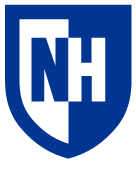 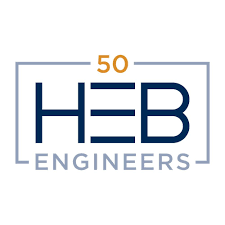 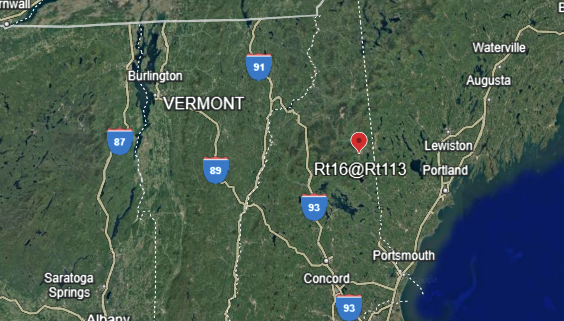 N
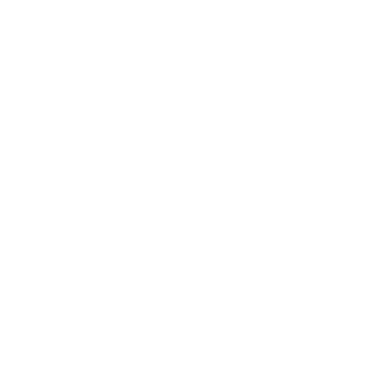 Introduction
Cost Estimate
Design Alternatives
N
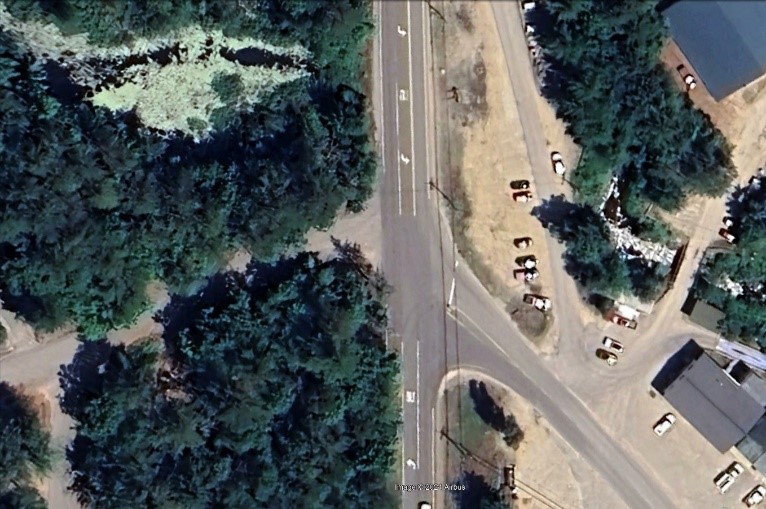 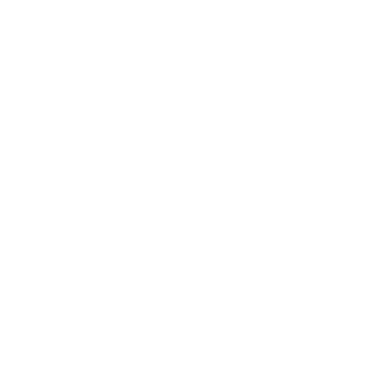 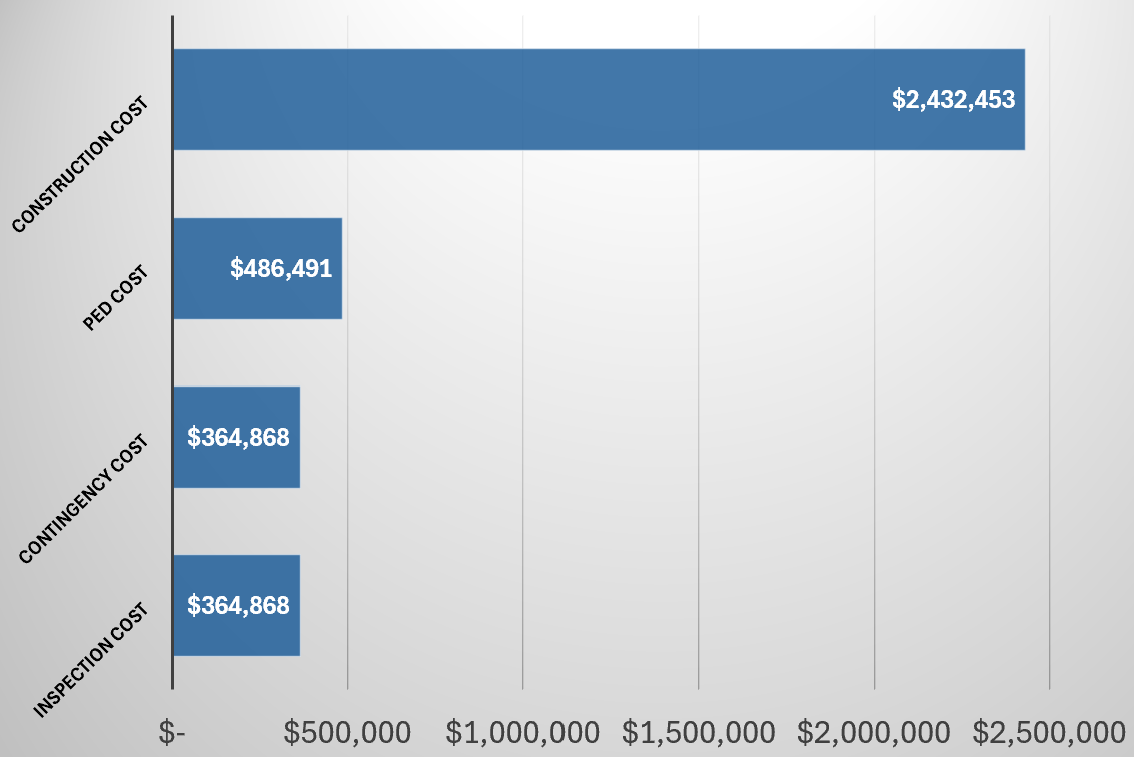 Overview:
The primary goal was to design a safer, more accessible intersection without disrupting traffic flow or causing backups on NH Route 16 at NH Route 113.
Scope:
Fall 2024: Dedicated to analyzing traffic flow, crash data, and researching potential alternative designs.
Spring 2025: Dedicated to finalized conceptual design, developing a construction phasing plan, and calculating a cost estimate for the preferred alternative.
Alternative: Traffic Signal
Alternative: Turning Lane with Geometric Improvements
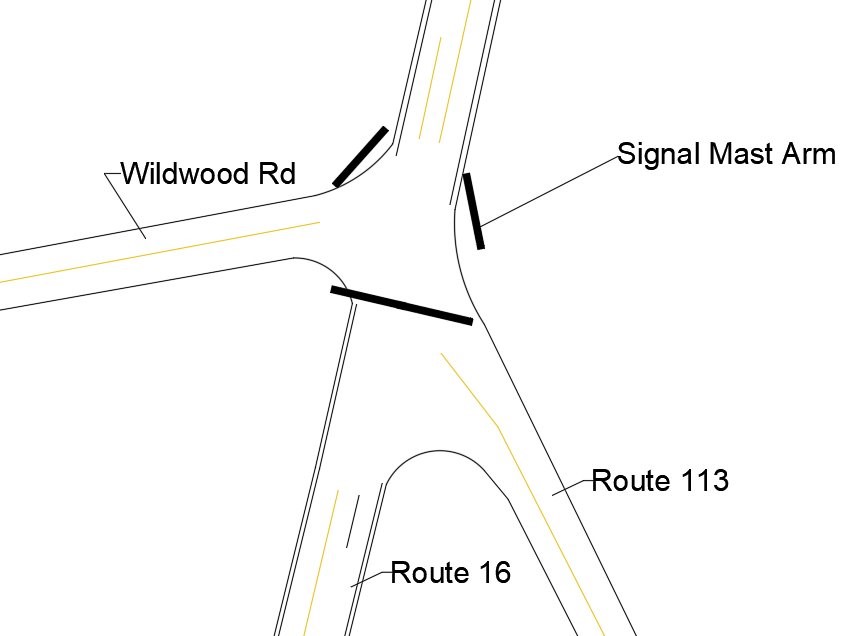 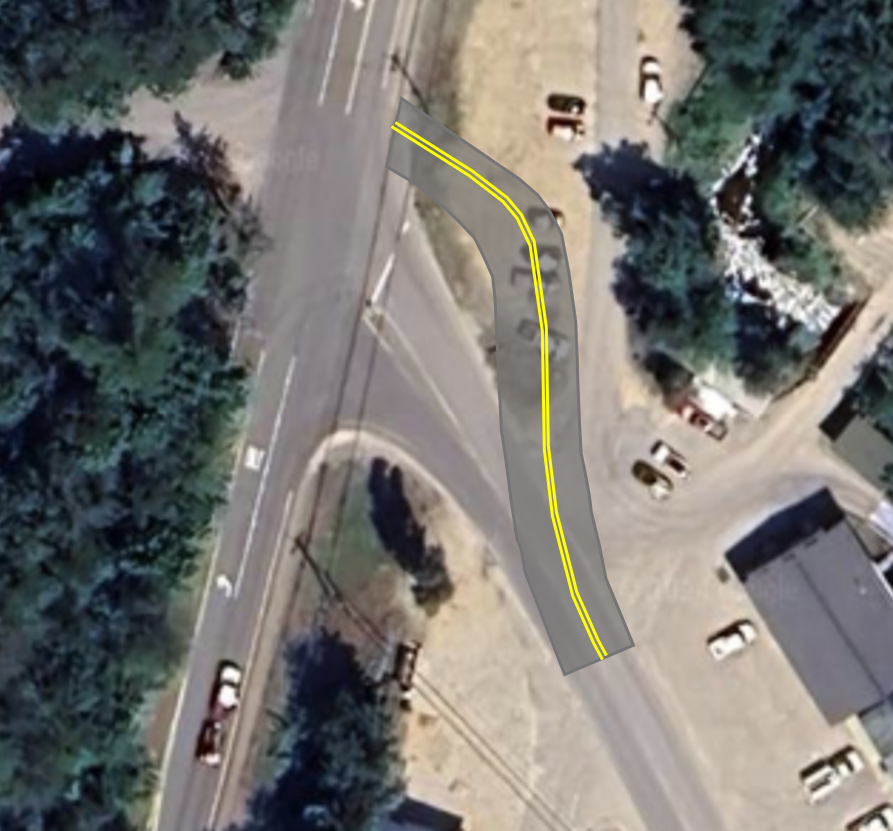 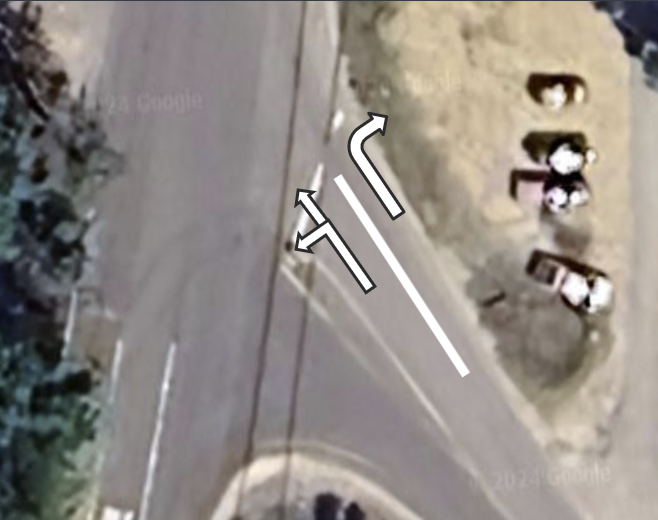 Striping in turning lanes and realigning Route 113 could clarify the order of traffic and would also fix the skew between Route 113 and Wildwood Rd.
Controlling the right turns from Route 113 onto Route 16 with a traffic signal would decrease the most common crashes currently seen at the intersection though it would likely cause rear-ends on Route 16.
Location
Preferred Alternative
Final Roundabout Concept
A roundabout with an inscribed circle diameter of 140 feet was chosen as it meets the speed recommendations from the Roundabout Guide and minimizes impact on the surrounding area. Large vehicles can safely use the roundabout by utilizing the truck apron and extended shoulder, as tested within the Vehicle Tracking Program in AutoCAD. There are 4 crosswalks, each connected with sidewalks to accommodate pedestrians. On the Route 16 approaches, longer splitter islands were utilized for speed control. 

Dimensions: 
140’ Inscribed Circle Diameter
68’ Center Island Diameter 
13’ Truck Apron Width 
6’ Sidewalk Width 
25’ Crosswalk Setback 
50’ Long Splitter Islands on Rt 113 and Wildwood Rd
200’ Long Splitter Islands on Rt 16
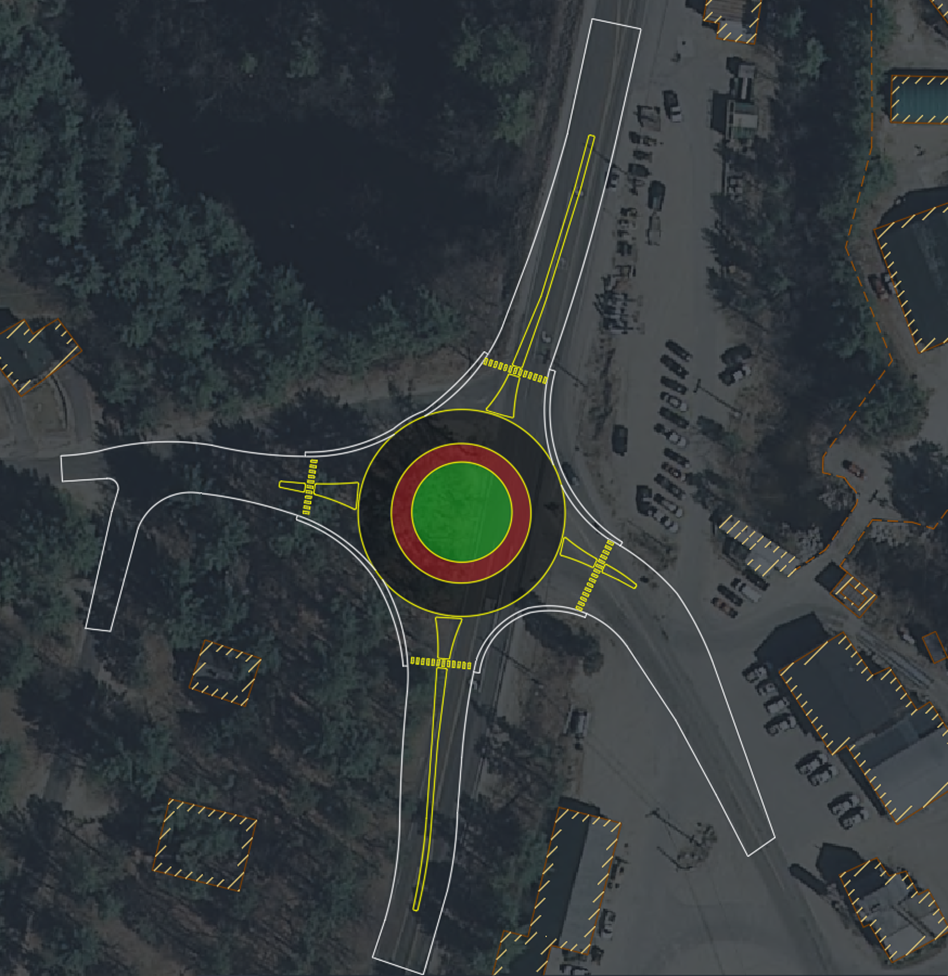 The estimated construction cost was calculated at $2.4 million. Adding 15%, 20%, and 15% for Inspection, Preliminary Engineering Design (PED), and Contingency respectively resulted in the Total Project Cost.
Synchro Modeling
Using the traffic volumes provided, engineering mathematics, and the trip generation manual as well as collected field data on the road and its geometry, a synchro analysis of the intersections pm peak hour was performed. This showed an average Level of Service (LoS) of A with only the northbound approach from Route 16 being a LoS of B for the intersection.
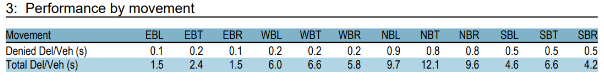 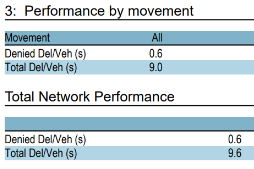 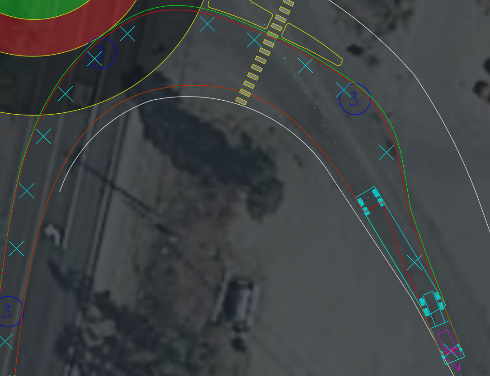 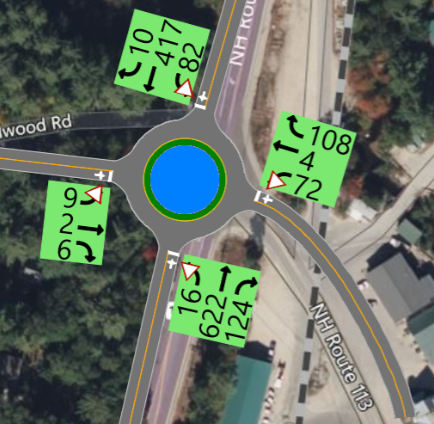 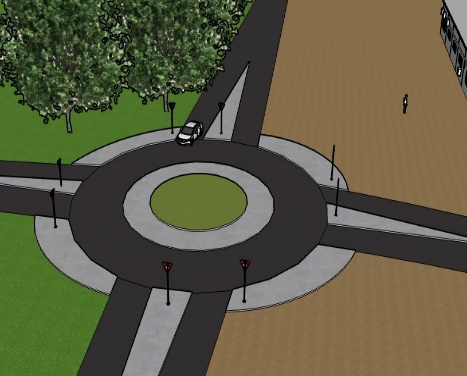 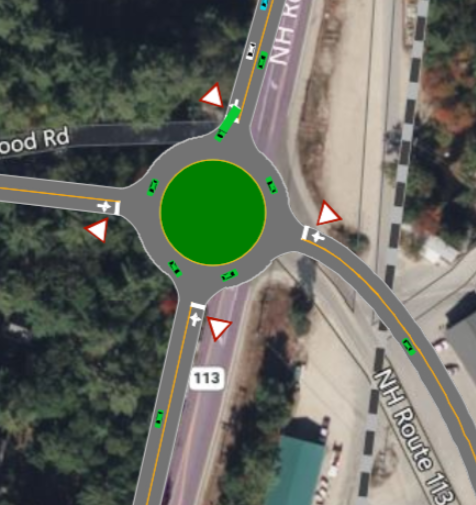 Construction Phasing
Decision Matrix
Detours were not feasible at this location. Construction of the roundabout will be done in two phases while two-way temporary roads run on the opposite side. Traffic will be controlled by a stop sign on the intersection of Rt 113 and Rt 16. Lower-level access will be maintained to Wildwood Rd. throughout construction.
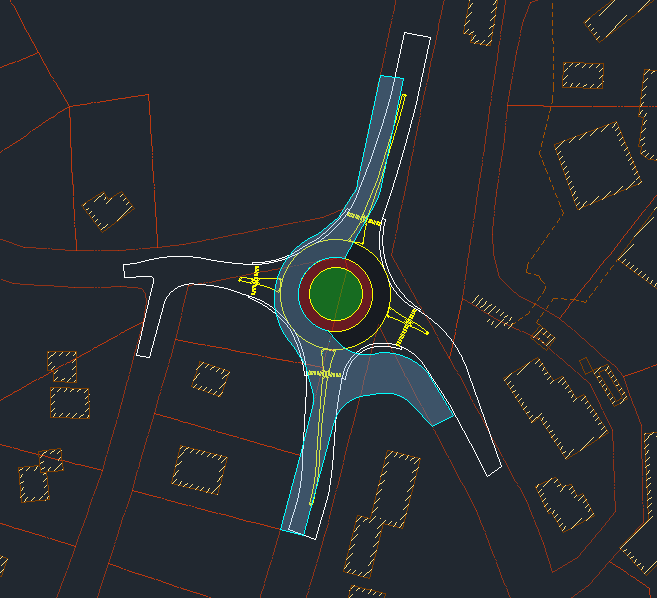 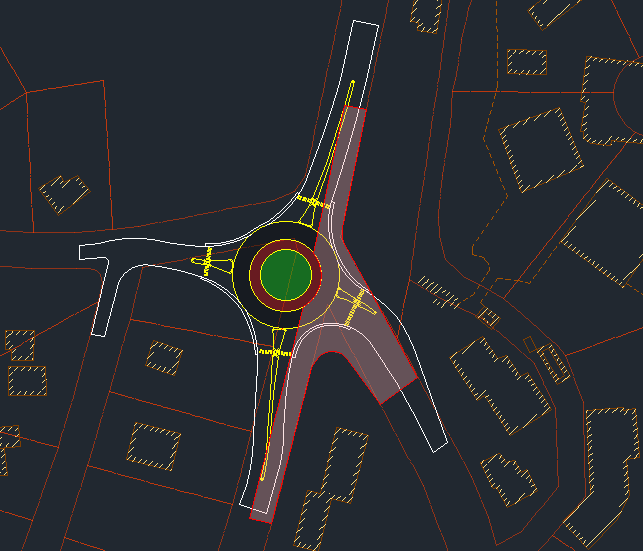 Acknowledgements
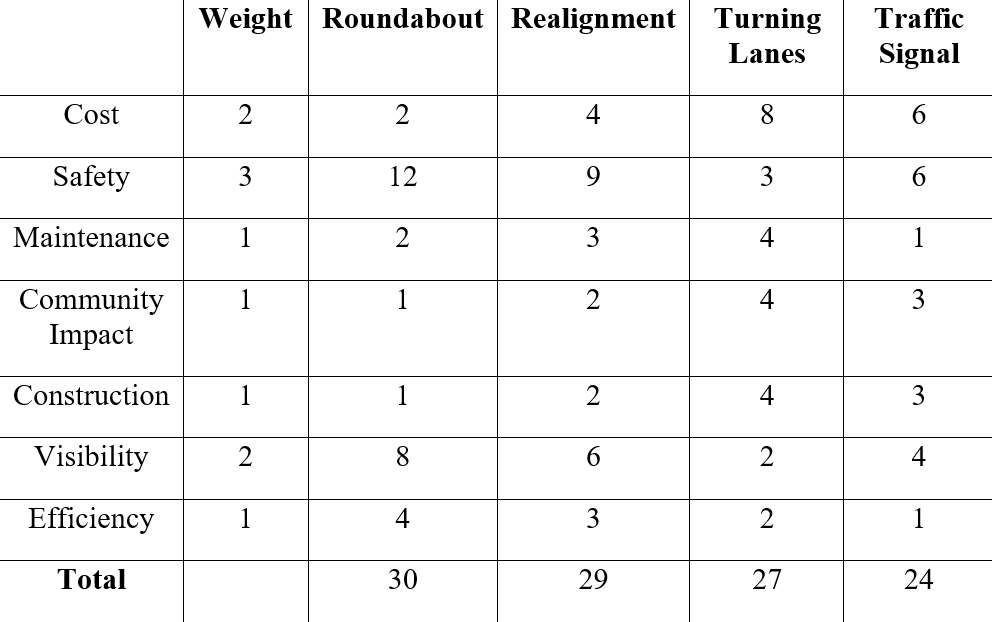 Project Sponsor: 
Jordan Pike, PE & Claudia Damboise
 – HEB Engineers

Faculty Advisor: 
Dr. Jo Sias
 –University of New Hampshire
References
Temporary Road First Phase
AASHTO Green Book
USDOTFHA Roundabout Guide
NHCRP Guide for Roundabouts
Temporary Road Second Phase
This poster template provided courtesy of 
UNH ESRC Poster Printing Services


Trust us to make your poster look GREAT!
Website: http://posters.unh.edu
Poster Guide: http://goo.gl/1E7TJY
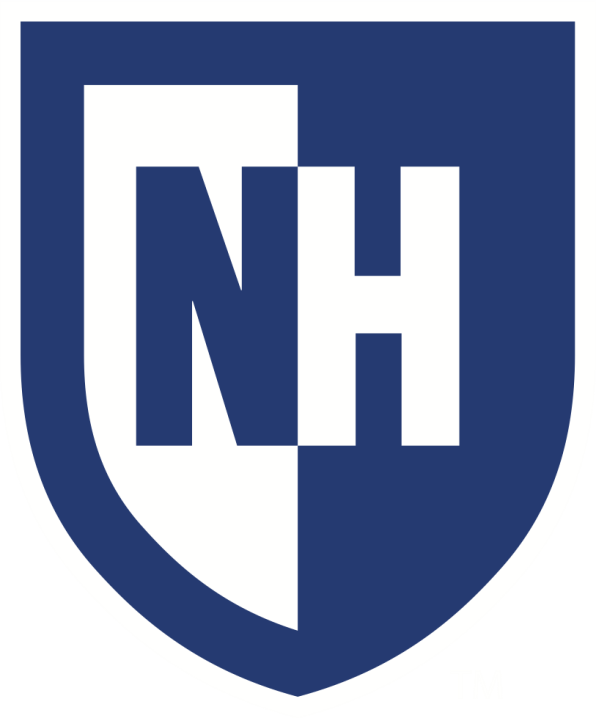 DELETE THIS SLIDE BEFORE PRINTING